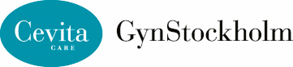 Kirurgi vid stressinkontinens
Folke Flam, Cevita Care
folke.flam@cevitacare.se
070-4845376
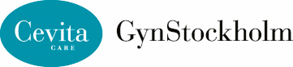 Historik
Kolposuspension     	1980-2000
TVT                             1993-
Obturatormetoder 	2002-
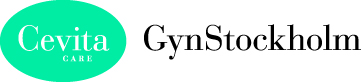 Floppar
TVT Secure
Biologiska slyngor
Kollagen; Zuidex
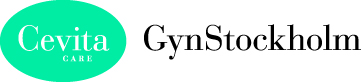 När opererar vi?
Anamnes
Miktionslista
Objektivt påvisa läckage
Bonnie´s test
Påvisa överrörlig uretra vid us
Pad test
Urodynamik
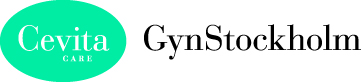 Vad kan pat göra själv?
BB träning
Viktreduktion
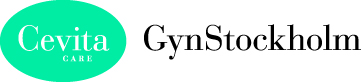 GYN OP 2015-2016
54 kliniker
4530 operationer 
Flest 			829 op
Minst   		   9 op
Hudiksvall        50 op
Median            60 op
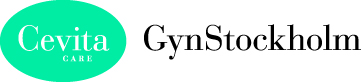 GYN OP 2015-2016
Op per 10.000 kvinnor
Stockholm – 28
Västerbotten – 5
Median - 12
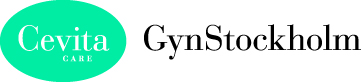 GYN OP 2015-2016Ålder och BMI
35-54 år 			63%
55-74 år 			28,2%

Över 30 i BMI 	15%
Gävle 			30%
Karlskrona 		   2%
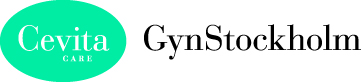 Typ av inkontinens
Blandinkontinens 			15%
Visby, Ljungby, Kungsbacka 	  0%
Hudiksvall 				 40%
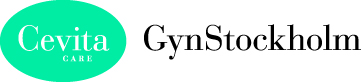 Metod
Retropubisk 					48,7%
TOT 							26,5%
TVT-O 						19,2%
Minislyngor 					  1,3% (Lidköping)
Bulkamid 						  1,3%
Små differeneser mellan 2015 och 2016
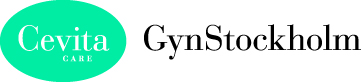 Anestesi och Op-tider
Lokalanestesi + sedering 	 87%
Narkos 					 13%

Op tid median 			20      minuter
5 kliniker 					35-42 minuter
Snabbast 						7 minuter
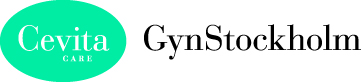 Vårdtid
93,4% går hem samma dag
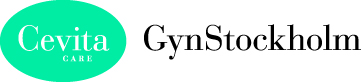 Antibiotika och UVI
91 % av pat har fått ab
5 kliniker ger i färre än 30% av fallen

UVI 2,6%
Övrig infektion 1,5%
Ingen skillnad om profylax ges
Något fler UVI TVT
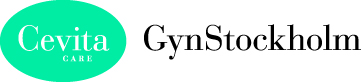 Komplikationer
Fler – både lindriga och allvarliga – vid TVT jämfört med obturator
Allvarliga 52 patienter = 1,5%
41 st TVT
4 st TVT-O
4 st TOT
2 st Bulkamid
1 st Botox
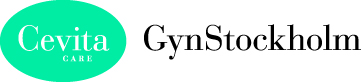 Komplikationer forts.
2 upptäcks peroperativt
13 upptäcks under vårdtiden
Tarm, blödning, uretär, nerv, allvarliga blåsperf., allvarliga infektioner (4 st), lungemboli, urinretention som medfört reop alt långdragen RIK/KAD, postop smärtor
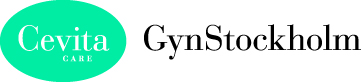 ADL
Medel – 2 dagar
89,2 % inom 1 vecka
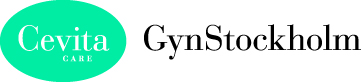 Läckage 1 år
Aldrig/nästan aldrig – 73%
1-3 ggr/månad – 8%
1 gång/vecka – dagl. – 19%
Ingen skillnad mellan metoder
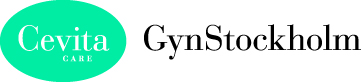 Nöjdhet efter 1 år
85% mkt nöjd/nöjd
8% varken nöjd/missnöjd
7% missnöjd/mkt missnöjd
Från 100% nöjd till 55%
Ingen skillnad mellan metoder
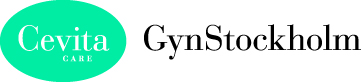 Förbättring
91% mkt förbättrad/förbättrad
6% oförändrat
3% försämrat/mkt försämrat
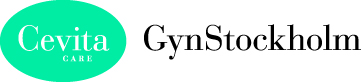 Vilken slyngmetod är bäst?
Använd en spridd metod med genomförda studier
Om du byter metod finns alltid en inlärningskurva
Byt bara metod om de potentiella fördelarna är övertygande – snabbare, enklare, billigare
Bra om både TVT och Obturator behärskas
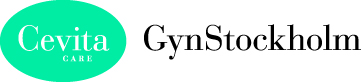 Minislyngor
Potentiellt enklare och snabbare. Utförs i ren lokalanestesi ev med sedering
Potentiellt mindre risk postop värk
Divergerande resultat på täthet i studier. Slyngan måste placeras i direktkontakt med uretra
Få användare i Sverige
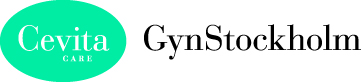 Komplikationer
Patienten blir inte förbättrad – är bandet lagt vid mitturetra? Ny slynga om verkligen stressinkontinens
Retention – lägg bandet tensionsfritt. Acceptera 100-150 ml i resurin. KAD någon till några dagar. Klyv bandet om ej bra efter 4 veckor
Hög feber, svullnad ben och ont så att man inte kan stödja på benet efter c:a 48 timmar. Omedelbart till sjukhus – trolig fasceit
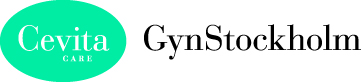 Komplikationer forts
Värk i ben fortfarande efter 1-2 veckor. Expektans.
Erosion till uretra/blåsa. Extirpera den delen av bandet
Erosion av band till vagina – exirpera den exponerade delen. Förebygg genom korrekt teknik
Stramhet i sulcus som stör vid samliv – extirpera “åsen”. Förebygg genom korrekt teknik
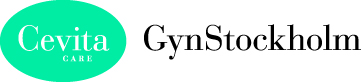 Komplikationer forts
De novo urge. Trist. BB-träning, farmaka,ev klyvning av bandet
Recidiv av stressinkontinens. Viktuppgång? Ny slynga och kanske annan typ än första gången
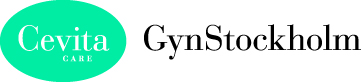 “A mesh is a mesh”kommer slyngor att förbjudas?
TVT revolutionerade inkontinenskirurgin och ledde till mesh inom prolapskirurgin
Komplikationer först och främst i USA. FDA varnade 2012. 
Smärtor, dyspareuni,erosion till blåsa/tarm efter mesh vid prolaps. Ethicon drog tillbaka sina nät. Idag 100.000 processer i USA – både prolaps och inkontinens
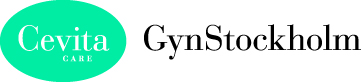 “A mesh is a mesh” forts
Patientorganisationer i USA, Storbritannien, Australien och Nya Zeeland vill förbjuda all form av mesh i bäckenbotten
Support av journalister och politiker
Kritik mot införande av mesh utan djurförsök, utan större studier, godkännande av “me too” device utan data, mörkning av negativa data, klagomål negligeras, gynekologer köpta av industrin, inget krav på register, går inte att ta bort mesh
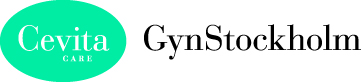 “A mesh is a mesh” forts
Nya Zeeland – förbjudet med all mesh i vagina alltså även för inkontinens
Australien – förbjudet med prolapsnät. Utredning om slyngor
Storbritannien – i princip stopp för prolapsnät. Utredning om slyngor
USA – som Storbritannien
EU – utredning om både prolapsnät och slyngor
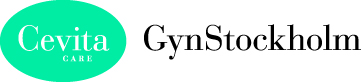 “A mesh is a mesh” forts
Begränsad debatt i Sverige. Välutbildade gynekologer, register
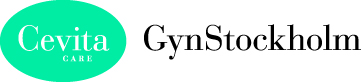 Vad används om 10 år?
Vill vi gå tillbaka till Burch?
Bulking agents? 
Nytt koncept?
Slyngor som idag?